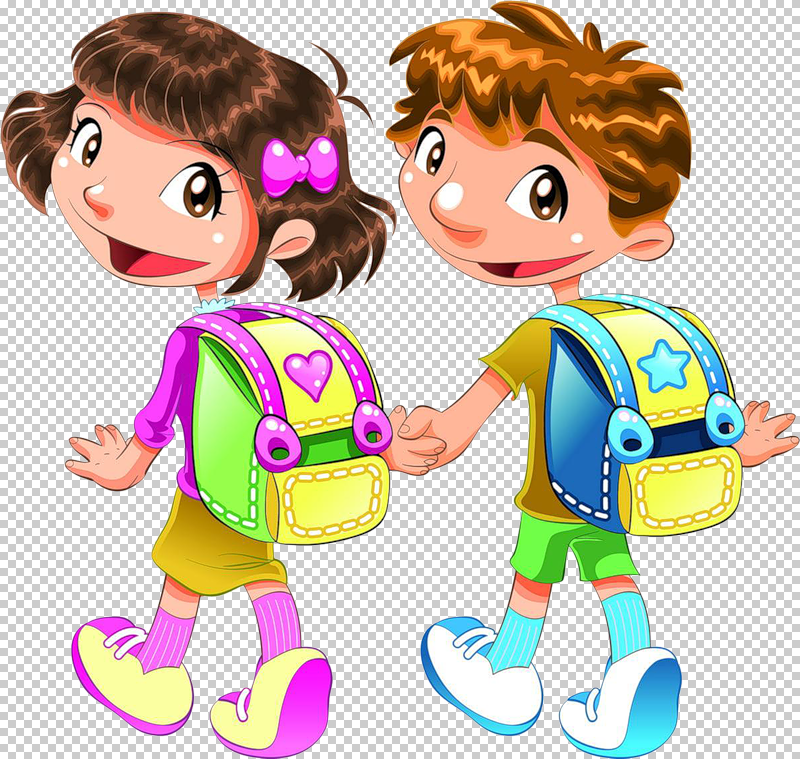 Правила дорожного 
                           движения группа №9 и №10
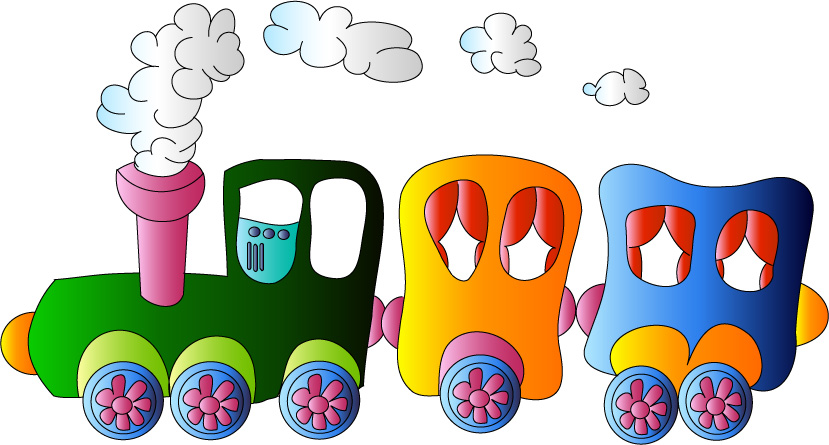 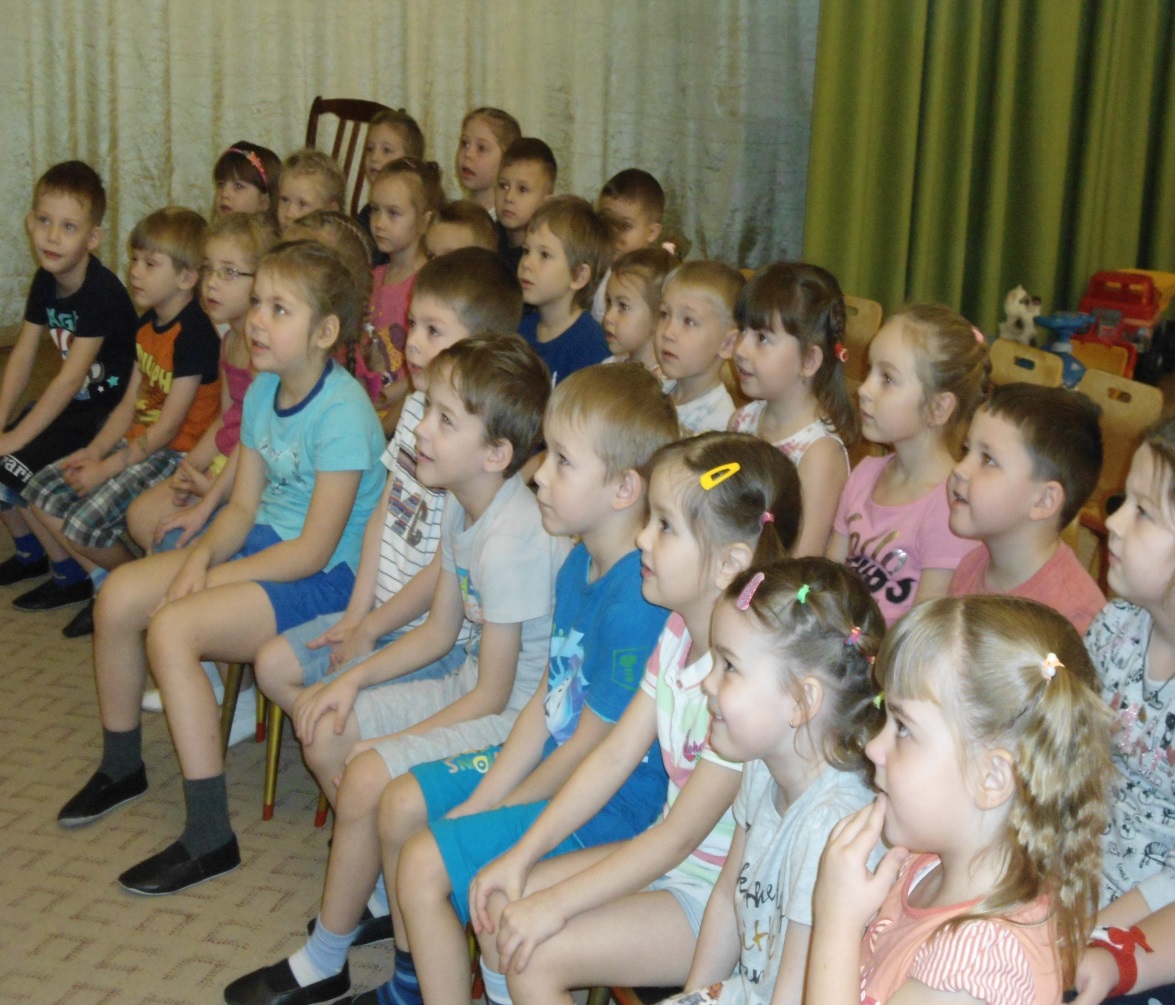 Делаем  ребятам
Предостережение:
Выучите срочно
Правила движения!
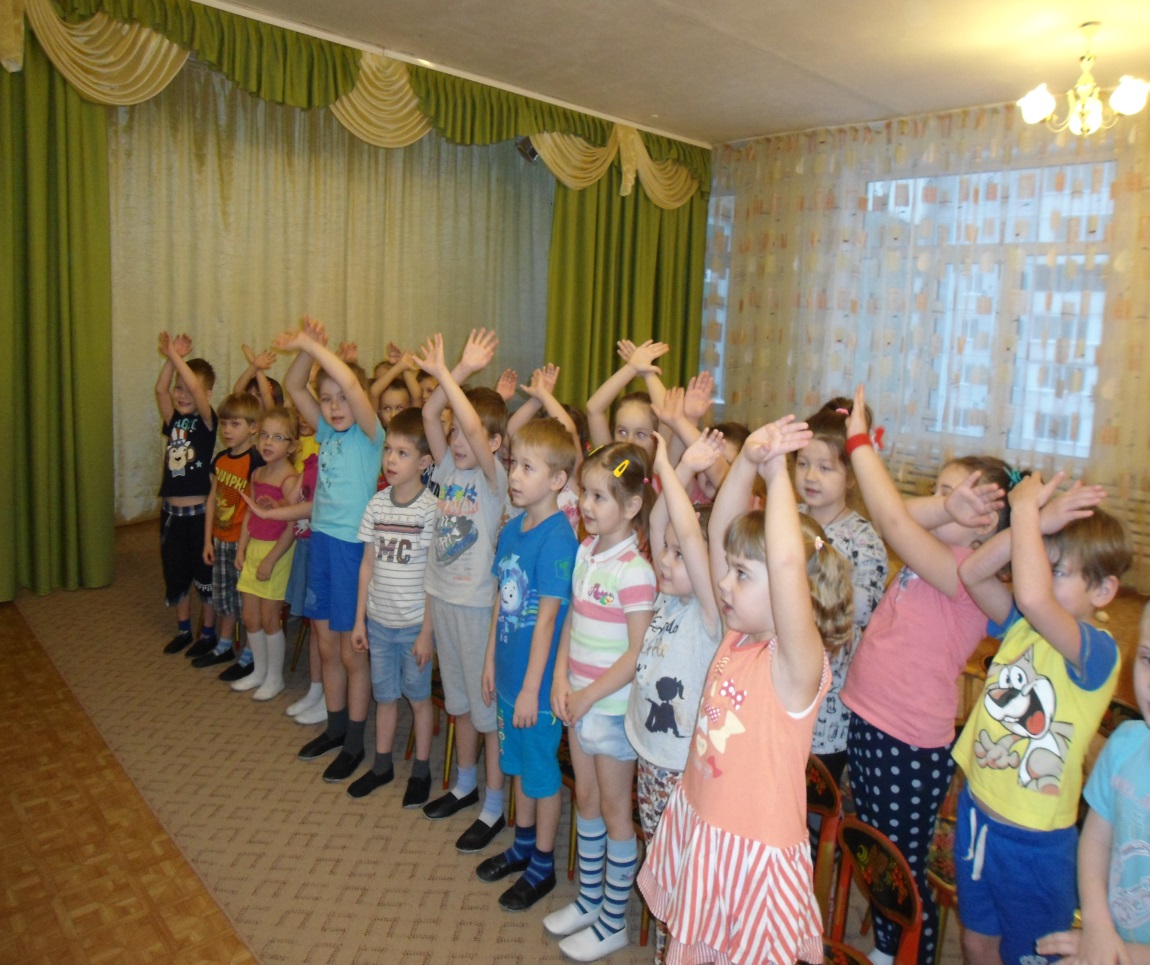 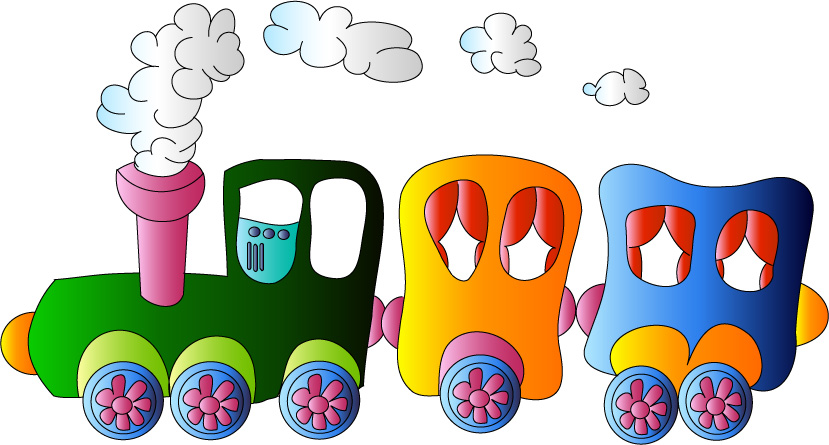 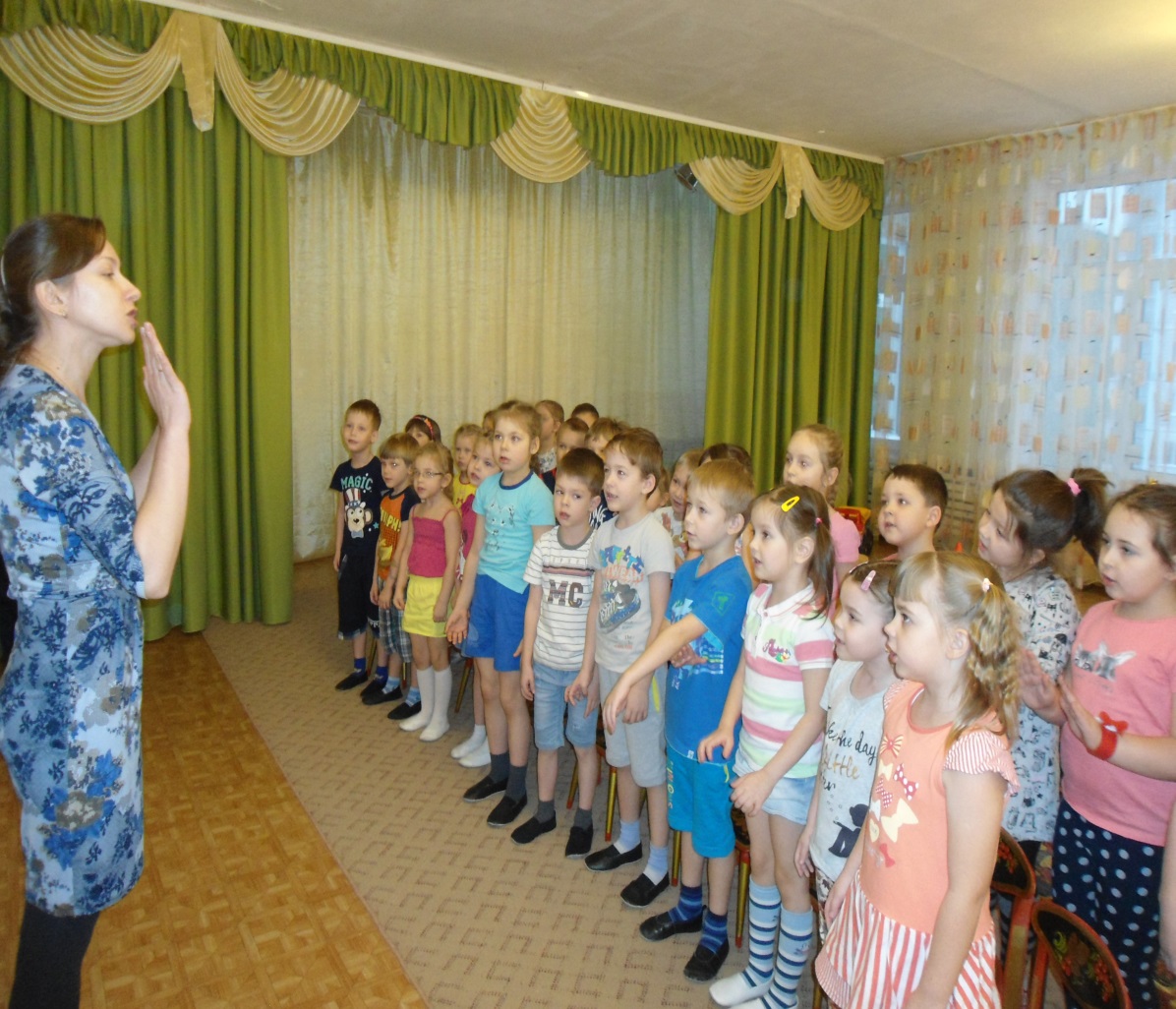 Чтоб не волновались
Каждый день родители,
Чтоб спокойно мчались
Улицей водители!
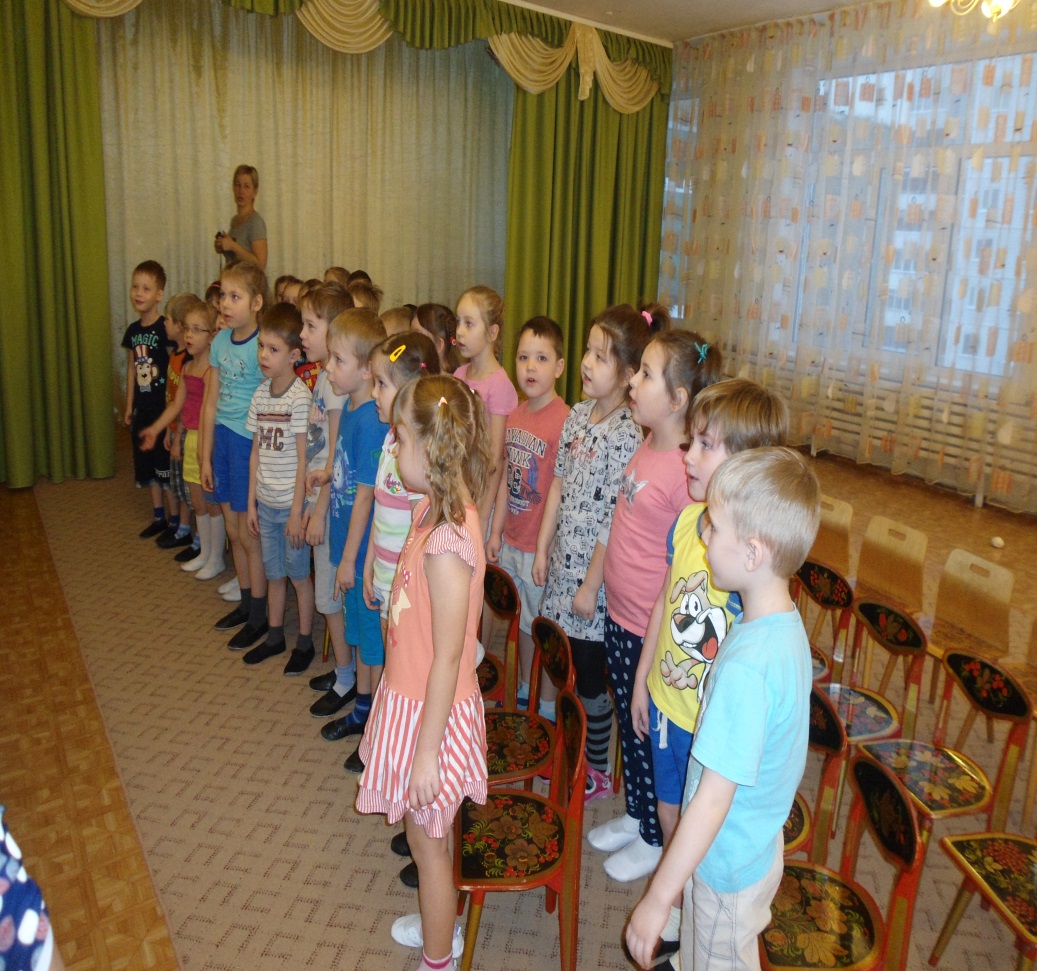 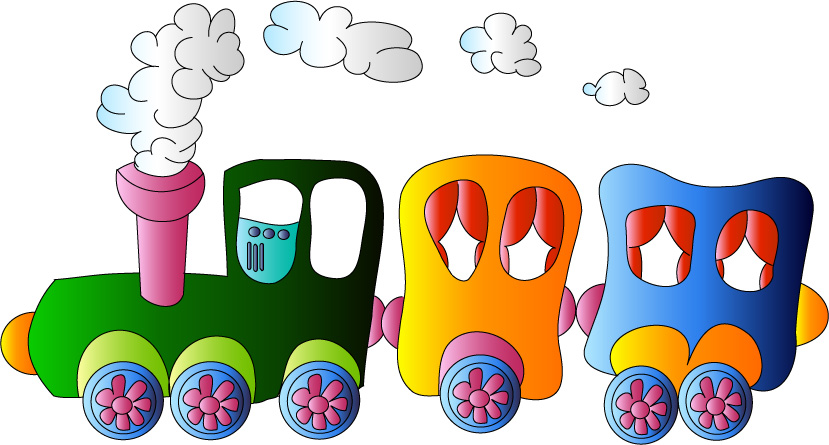 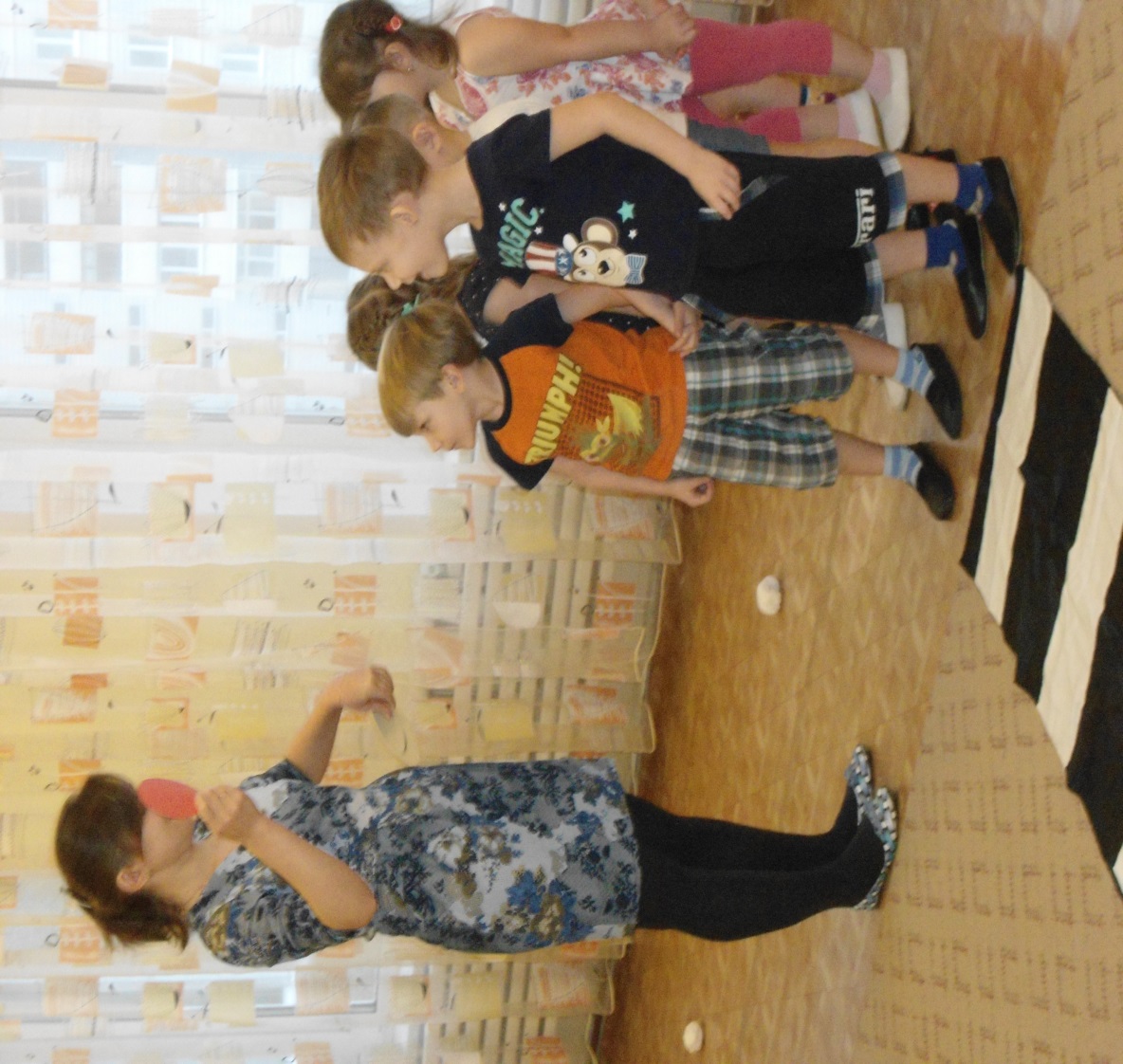 Свет  зелёный – проходи,
Жёлтый – лучше подожди!
Если свет зажжётся красный –
Значит, двигаться опасно!!!
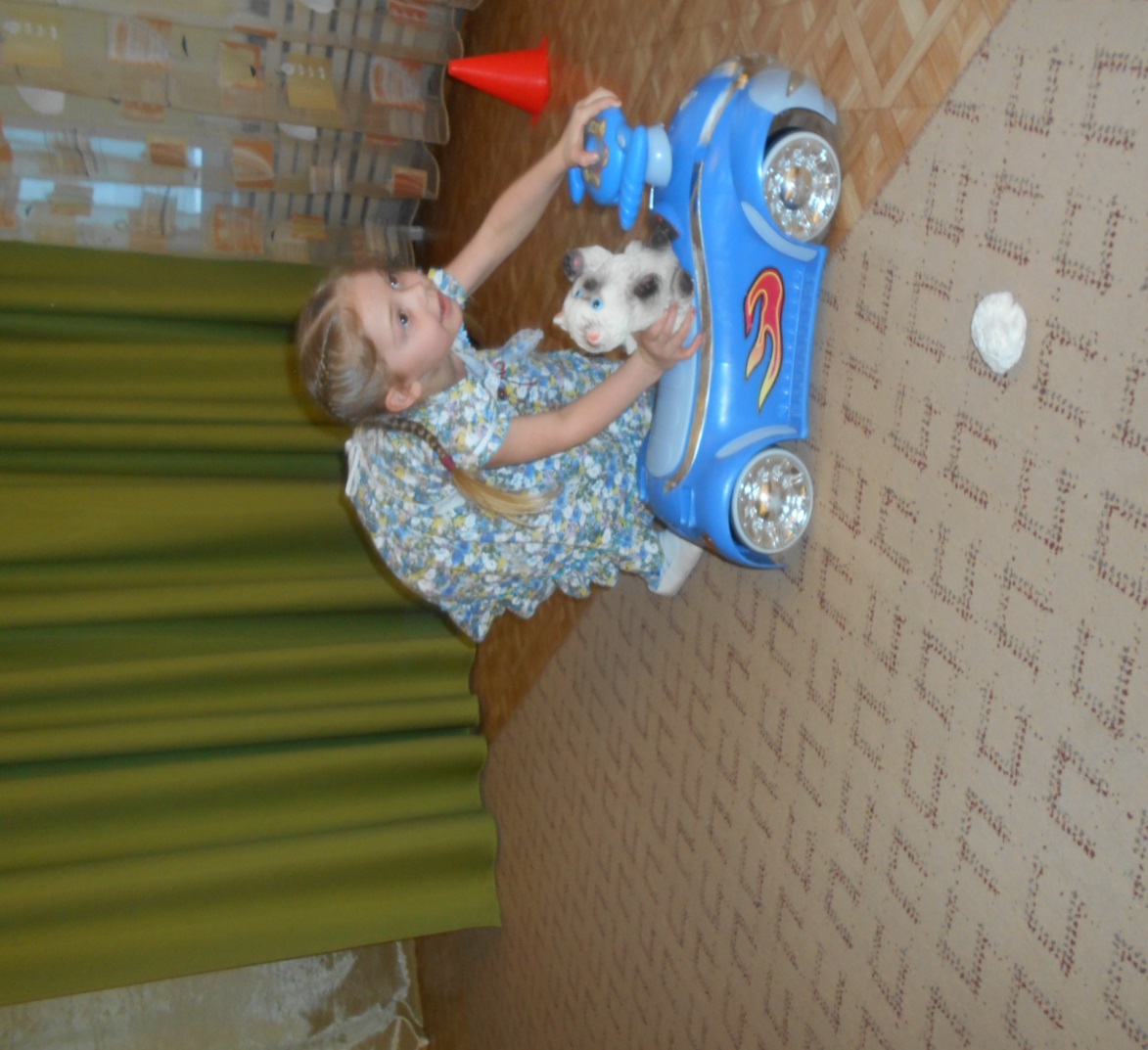 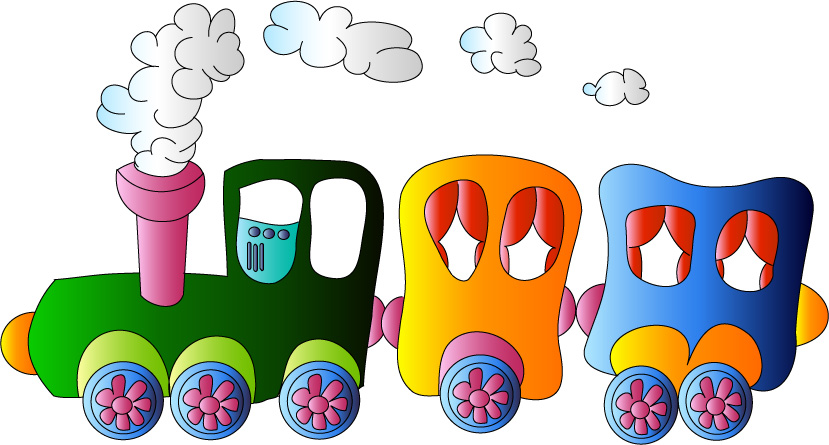 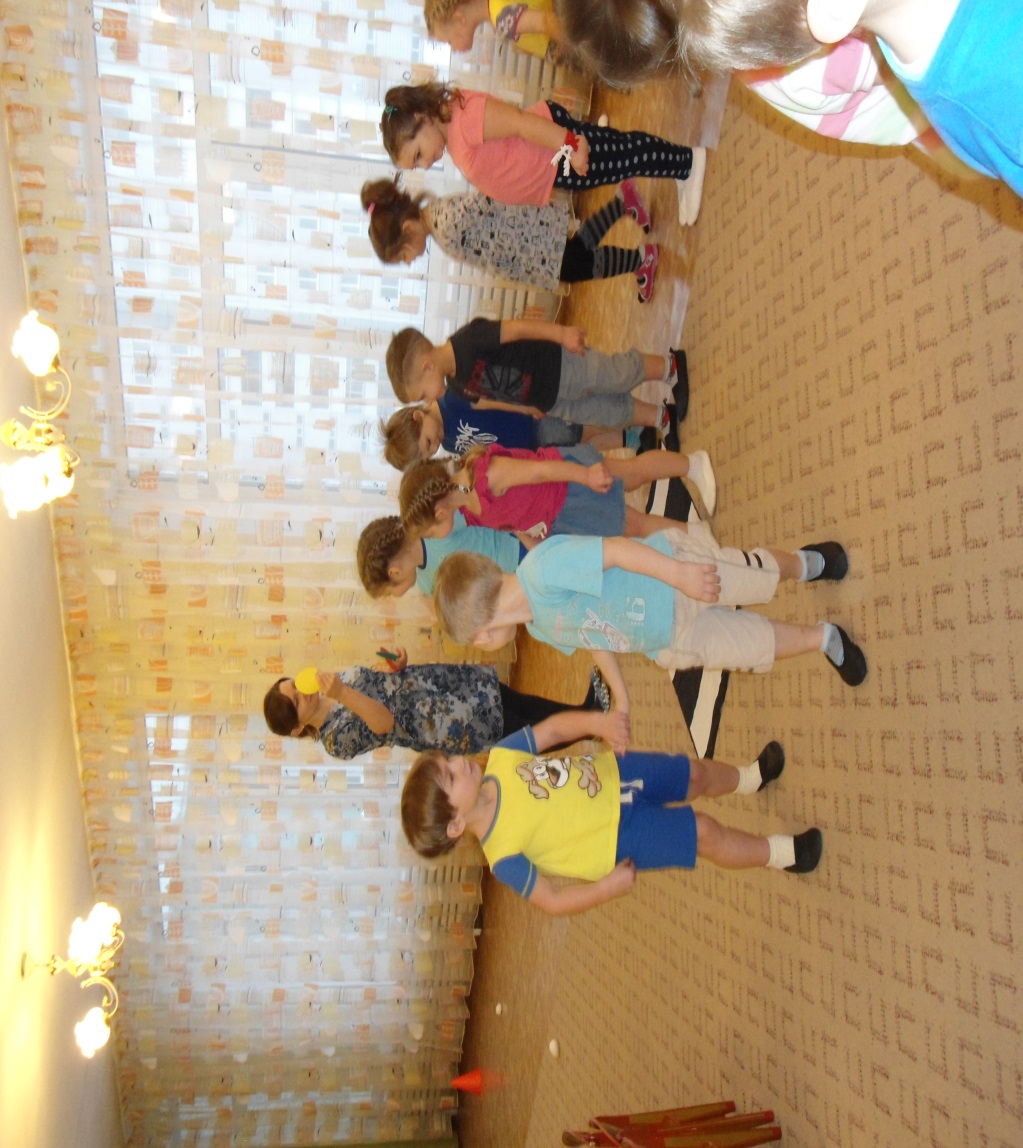 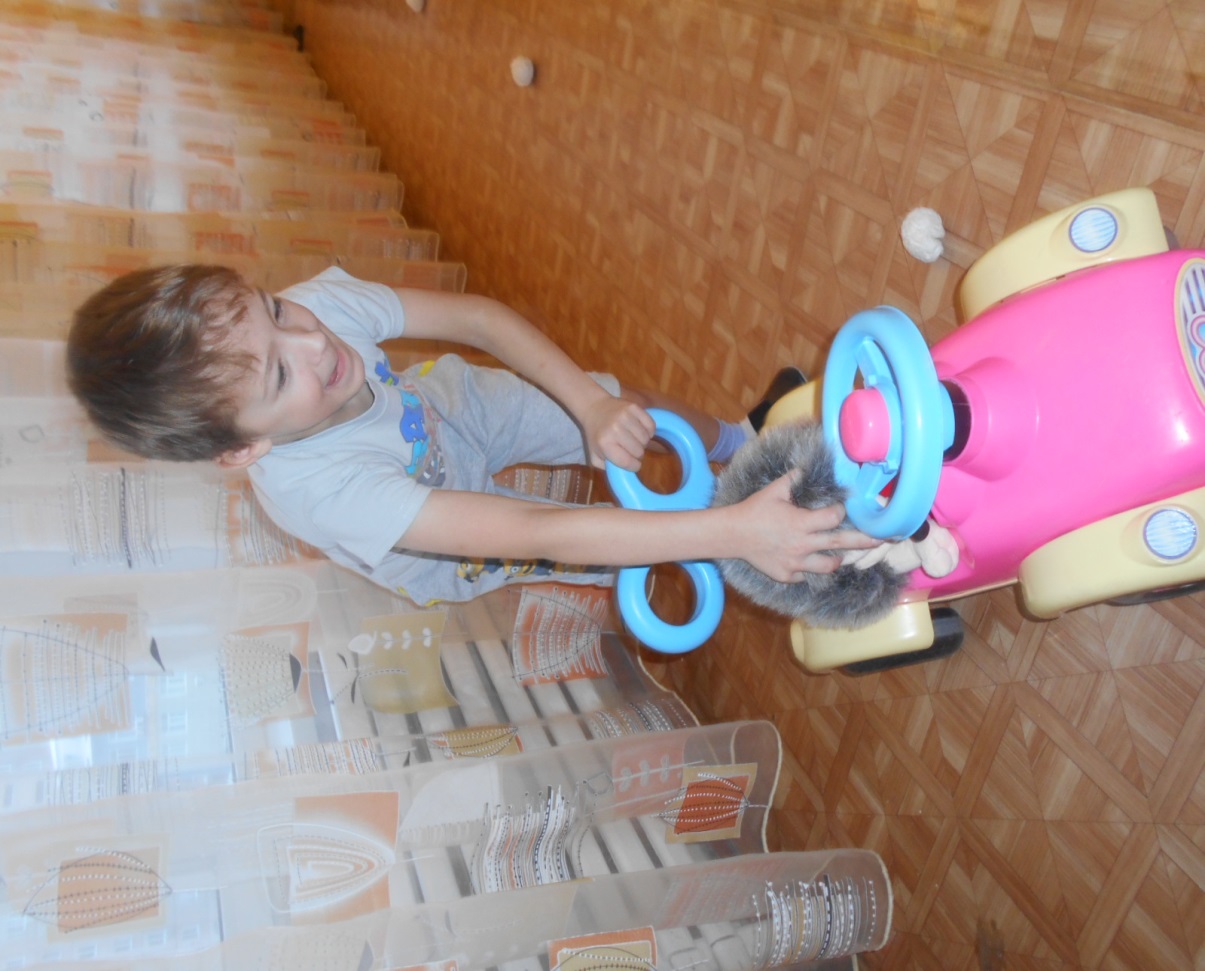 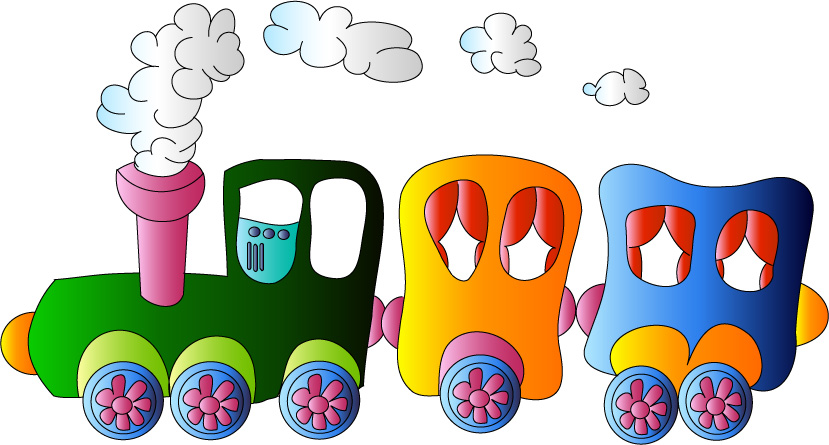 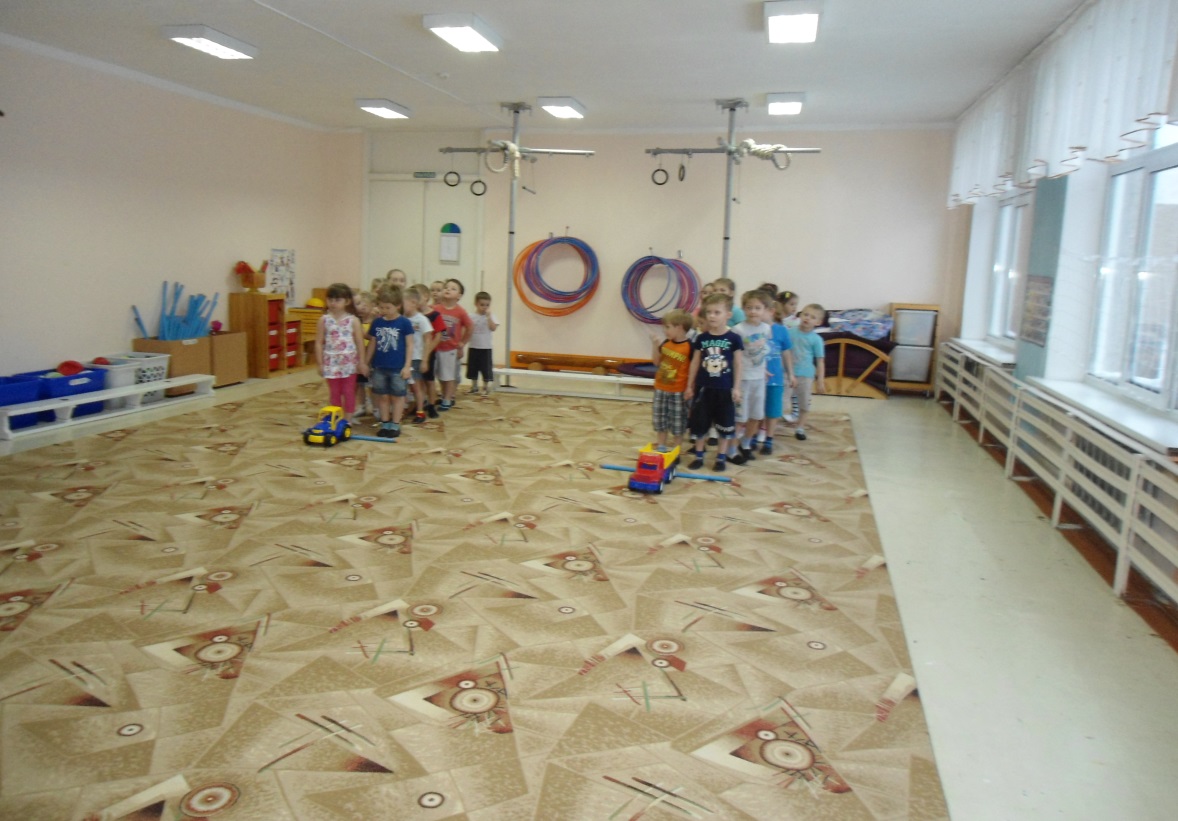 У любого перекрёстка
Нас встречает светофор,
И заводит очень просто
С пешеходом разговор.
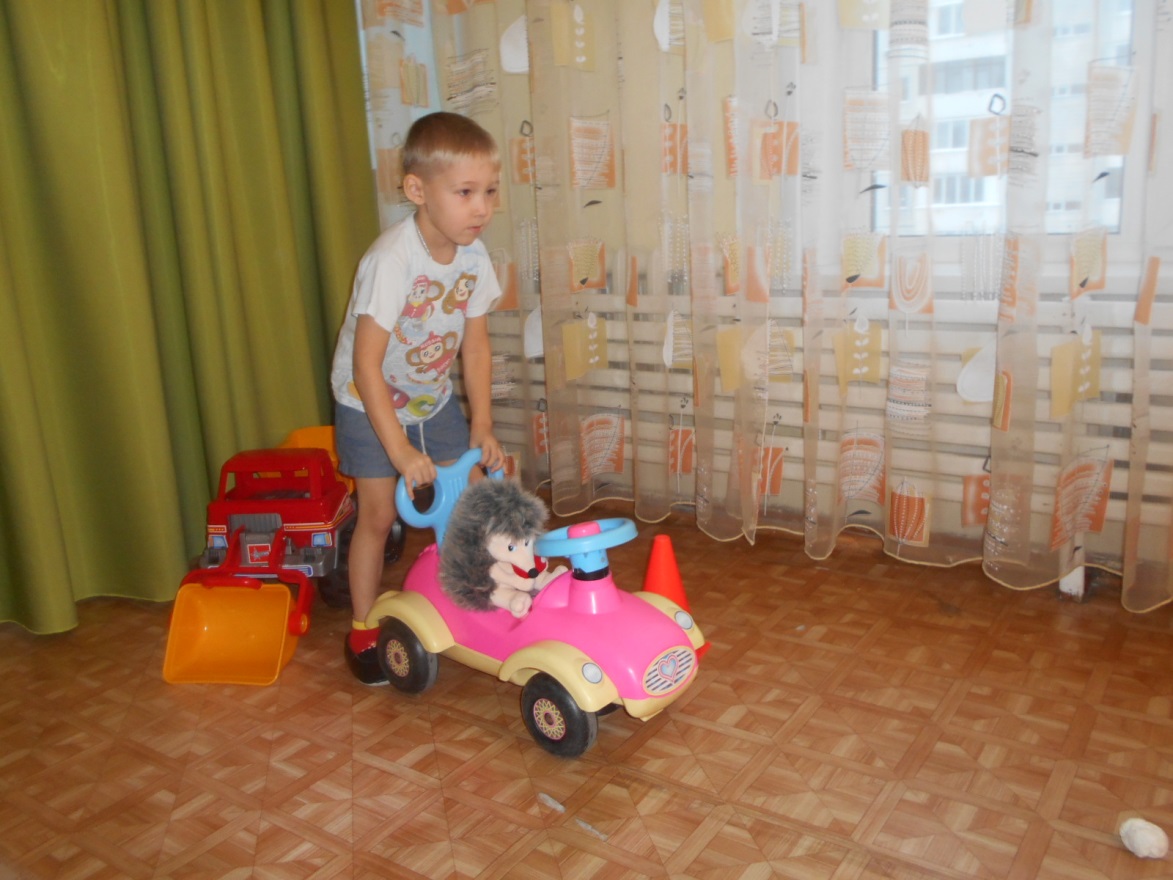 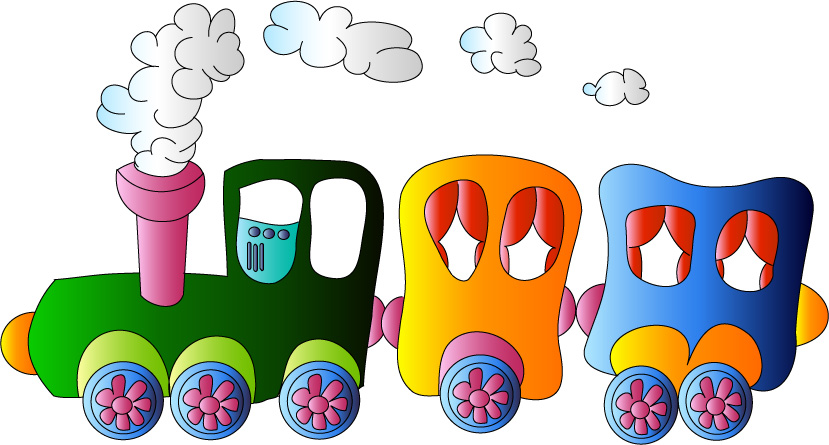 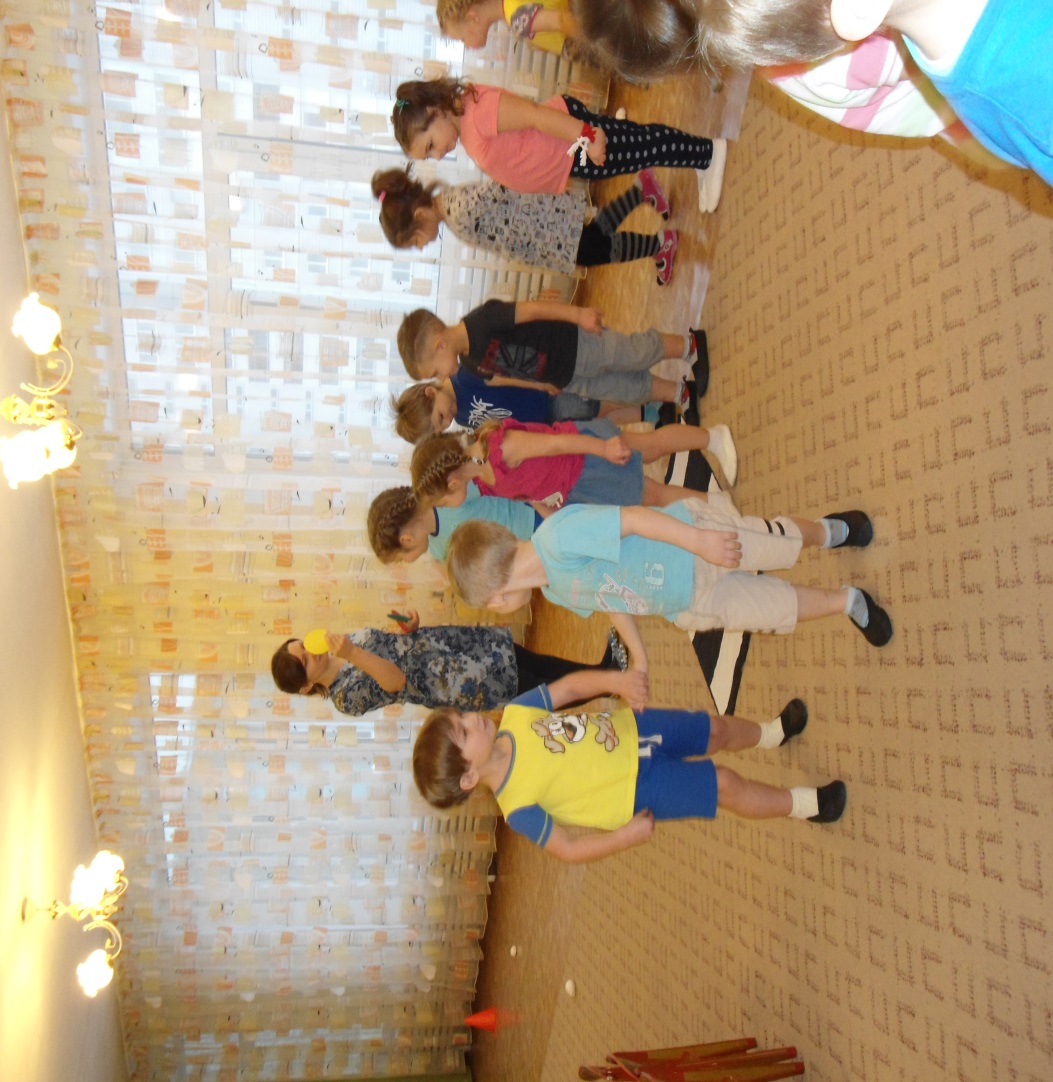 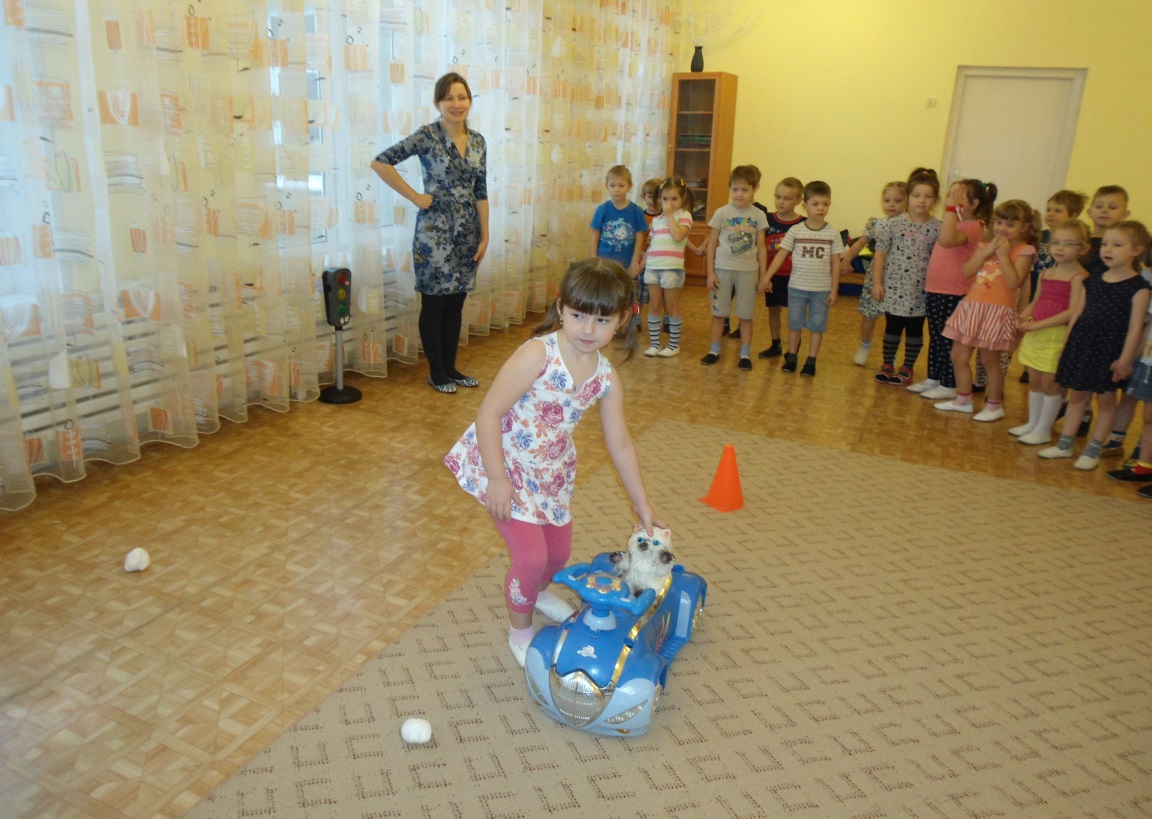 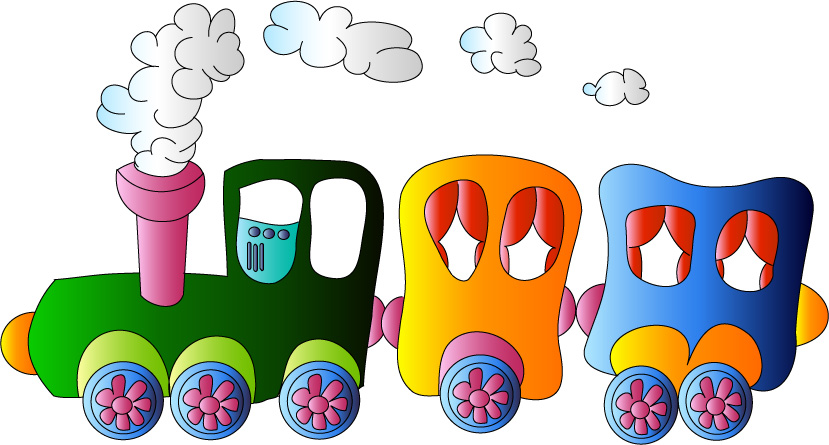 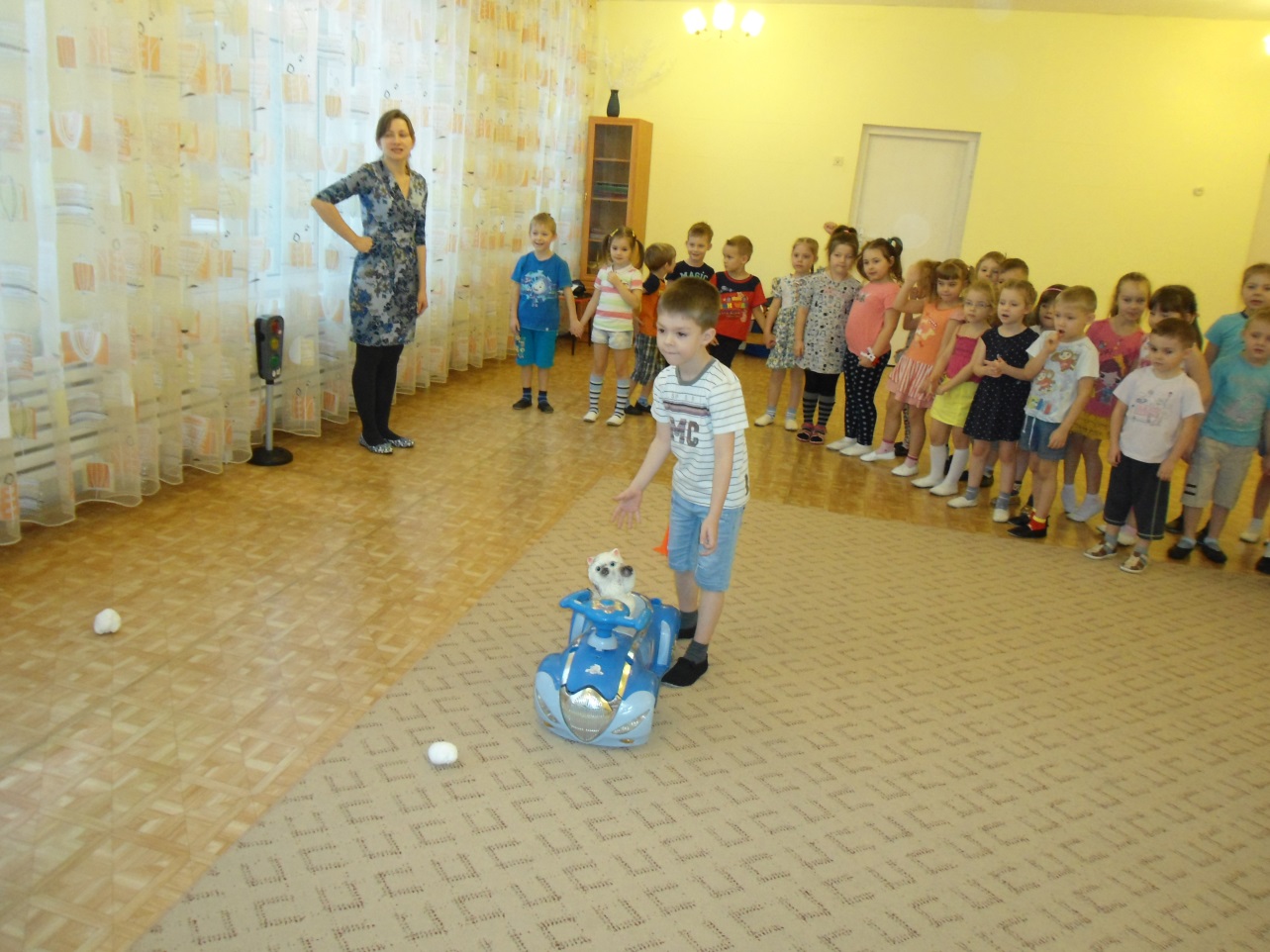 Стой! 
Пускай пройдёт трамвай.
Наберись терпения.
Изучай и уважай
Правила движения.
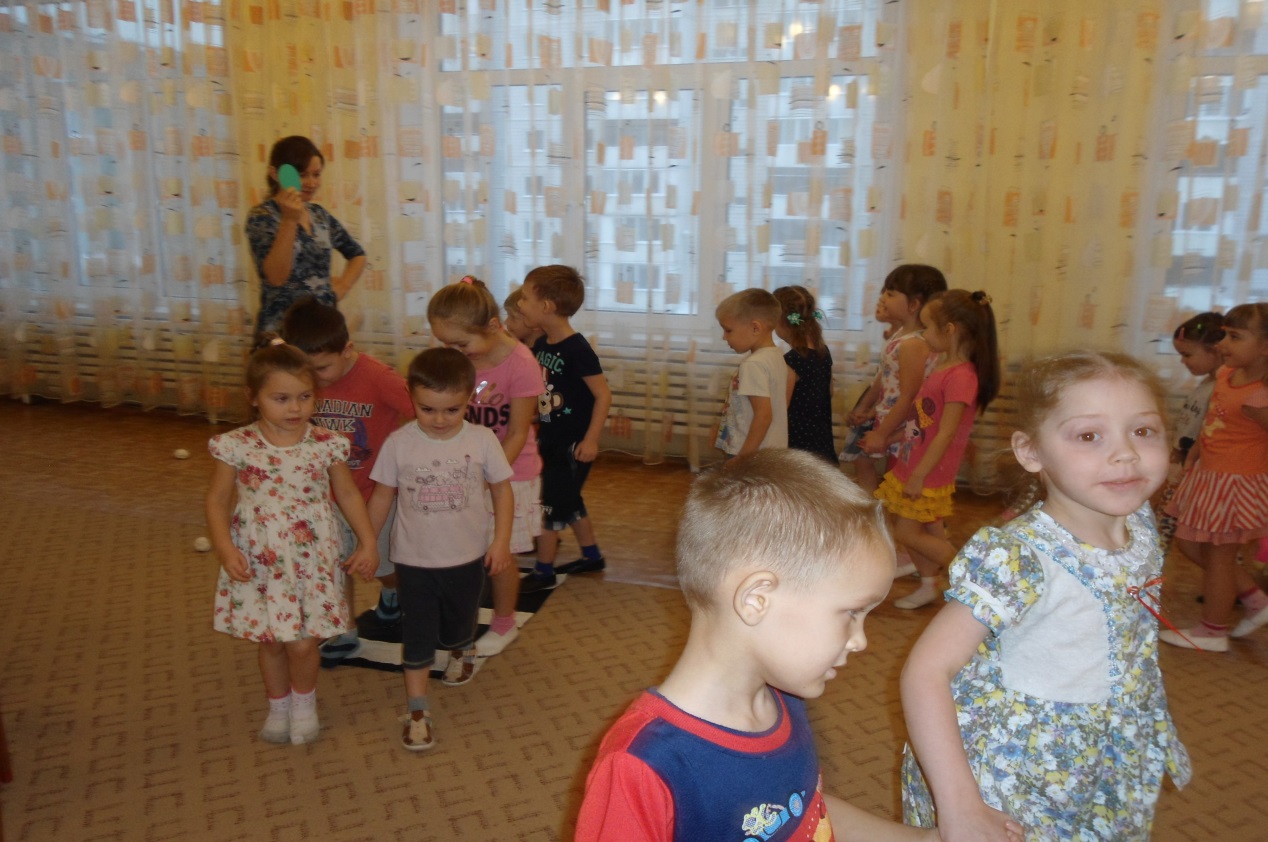 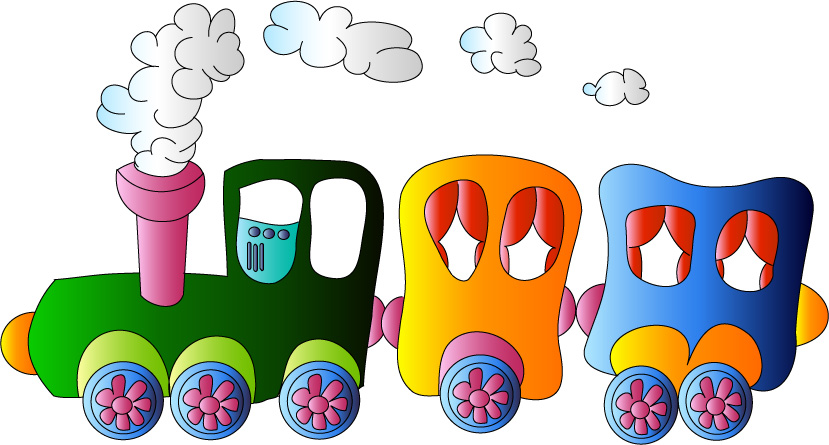 Спасибо за внимание!
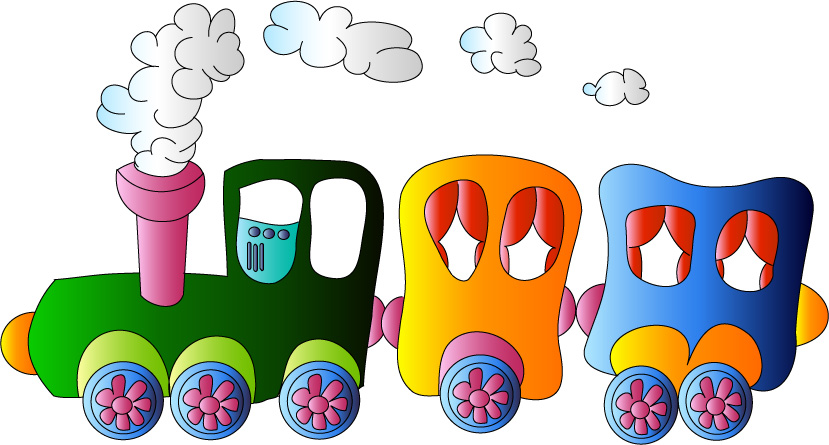